CWIC Connectors to Data Providers in ChinaCWIC Development Team2018
Two data providers in China
Two data providers
ChinaGEOSS
China NRSCC
ChinaGEOSS – brief
ChinaGEOSS is a national satellite remote sensing data facility of National Remote Sensing Center of China (NRSCC), under the Ministry of Science and Technology, China
Intend to provide discovery of and access to all satellite remote sensing data in the governmental data centers of China. 
The ChinaGEOSS is broker, using system of system architecture
Four interfaces: data query, data, metadata, and data planning
Toolkit to connect to the data/metadata
More than 35 million of metadata/data records.
About100 high quality datasets: Data are harvested and stored at their central storage. 
Those data sets can be shared with international users immediately
A mirror site of ChinaGEOSS is considered to be established at Chinese University of Hong Kong to facilitate the international access. 
New satellite data are joining the network.
Its GeoPortal: metadata and data 
Metadata are open access. Not all available to GeoPortal.
Standards: not sure (claim to support ISO metadata and OGC standards).
ChinaGEO – Satellite/sensors (1/3)
FY3A (FY means wind and cloud. It is a meteorological satellite)
MERSI
VIRR
FY3B
MERSI
VIRR
FY3C
MERSI
CBERS-01
CCD
CBERS-02
CCD
ChinaGEO – Satellite/sensors (2/3)
CBERS-02B
CCD
GF1 (GF means high resolution)
WFV1
WFV2
WFV3
WFV4
HJ1A (HJ means environment)
CCD1
CCD2
ChinaGEO – Satellite/sensors (3/3)
HJ1B
CCD1
CCD2
GLASS
LAI
ABD
LST
FAPAR
Snapshot of data status by the end of 2017
Granules at the end of 2017
[ 10 satellites 1127838 items]
FY3A(99305)
FY3B(133883)
FY3C(34572)
CBERS-01(10)
CBERS-02(2603)
CBERS-02B(69)
GF1(725)
HJ1A(421)
HJ1B(510)
GLASS(855740)
CWIC ChinaGEO Connector Development Status(1)
Meeting with the chief engineer of NRSCC and her team at GEO Plenary gets initial agreement for ChinaGEOSS to participate in CWIC  
Initiated first bi-lateral teleconference of technical teams on 11/14/2017
Technical exchanges on CWIC connection have been going on since then
NRSCC has requested to sign a MOU between NRSCC and CEOS for ChinaGEOSS to join CWIC
Draft MOU has been sent to NRSCC and discussion on MOU is going
No problem with the MOU content but questioning who should sign the MOU on CEOS side – waiting for NRSCC’s official request.
[Speaker Notes: There are three options for access their data (Option 1 is accessible with planned harvest, Option 2 is for human user, Option 3 is still in development and its stability needs to be tested when the service back after March 20.)Option 1.The global metadata harvesting mode：As we mentioned above, the web service interface is used for the metadata sharing mechanism with GEODAB. They can harvest global metadata in batch processing and republish the metadata catalog to the GEO portal.Option 2.The human-computer interaction mode: This mode is used on the China GEOSS portal (http://www.chinageoss.org/en/query.html). International users can select satellite, sensor and spatial-temporal range conditions to query the metadata result.Option 3.The API query interface mode. It consists of query, getalldescription and closequery three features. Firstly, the user should pass a query condition of an XML string and obtain the ID (QueryID) of the query result. If the query fails, the ID is null. Secondly, the user pass the QueryID and a maximum number (N) of returns to getalldescription. They can get the N query results expressed as an XML string in a sequential manner. Thirdly, the query is ended when the number of query results returned is less than N.]
CWIC ChinaGEO Connector Development Status(2)
Three access options
Option 1.The global metadata harvesting mode
Option 2.The human-computer interaction mode
China GEOSS portal (http://www.chinageoss.org/en/query.html)
Option 3.The API query interface mode
CWIC will test this mode first
If this one does not work, option 1 will be implemented
CWIC ChinaGEO Connector Development Status (2)
Initial access to ChinaGEO dataset through protected interface (API)
No dataset support
No support on spatial/temporal constraints
No total matches reported
No support on retrieving metadata for specific granule
Service stability needs to be tested and verified
ChinaGEOSS intends to set up a mirror site at Chinese University of Hong Kong to improve the stability and accesibility
CWIC ChinaGEO Connector Development Status (3)
ChinaGEO GeoPortal supports searches
http://www.chinageoss.org/en/query.html
The API service by ChinaGEO would support similar capabilities for directly relayed search from CWIC Connector
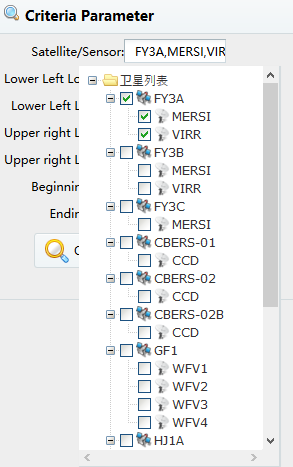 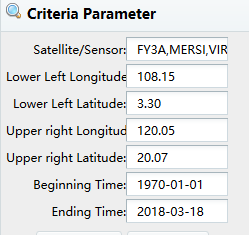 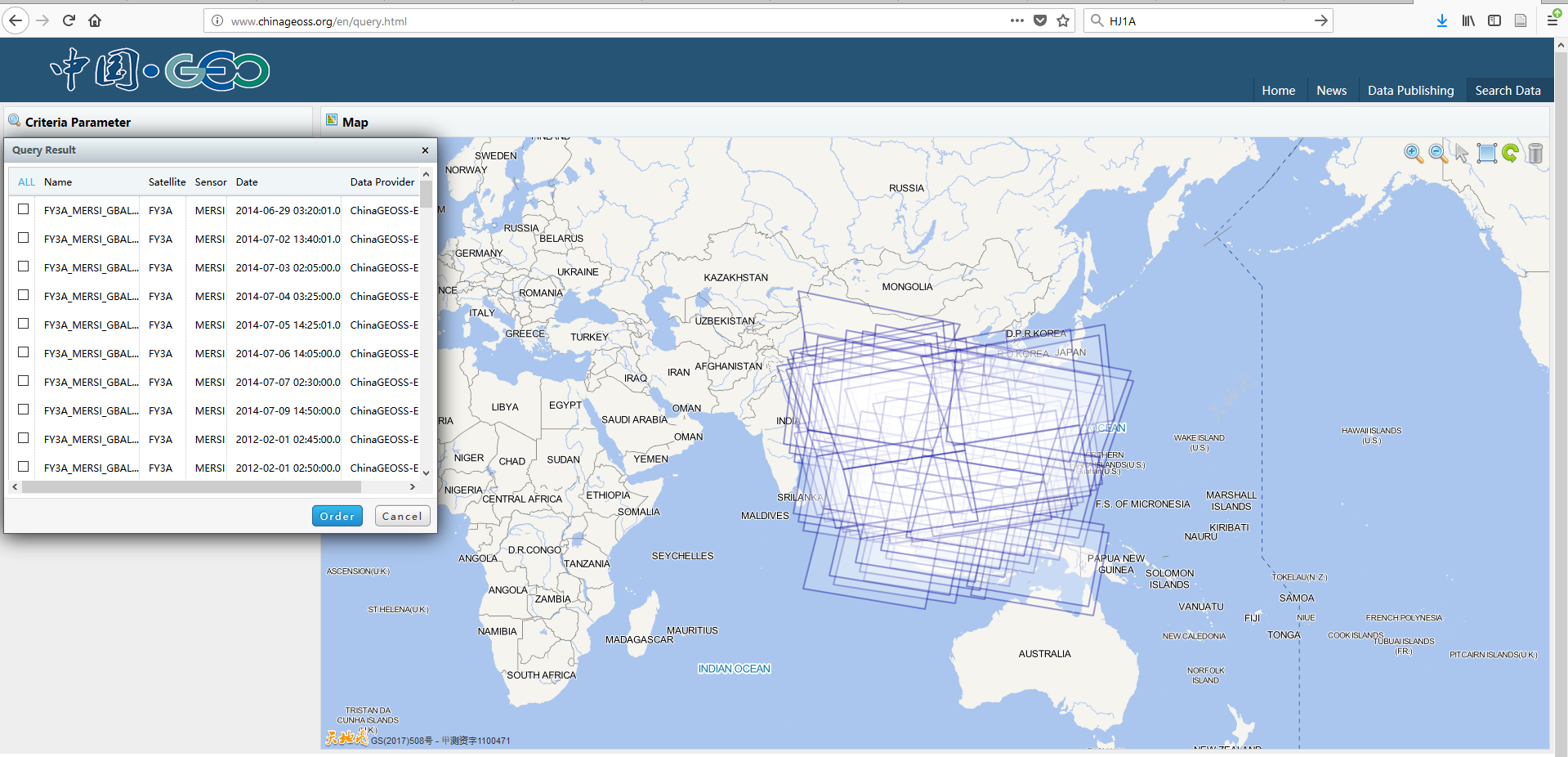 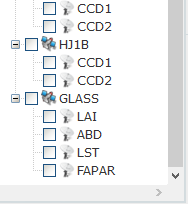 China NRSCC - brief
Global Change Data Processing and Analysis Center (est. 1/10/2011)
Funded by China NRSCC to produce global annual land ecological products freely availabe to worldwide users
Multiple Data source, Multiple algorithms, long-term data product
Currently has 12 products (1981-2016)
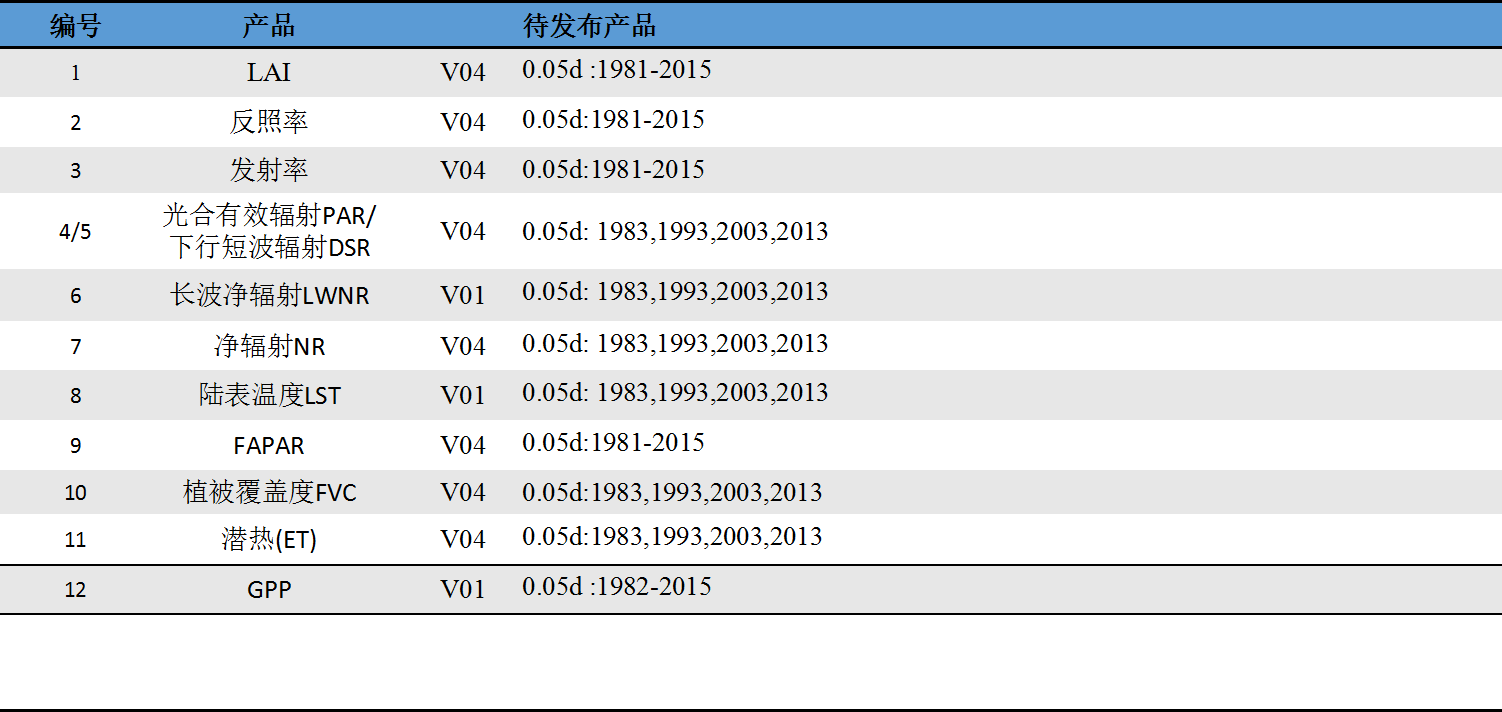 China NRSCC - products
12 products
Global products
Product since 1981
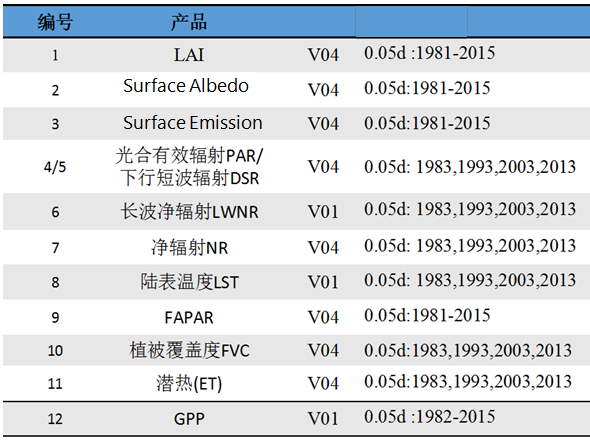 China NRSCC – API and current snapshot
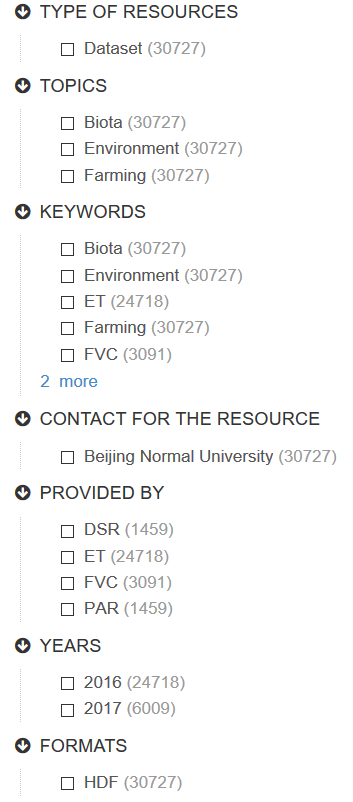 More than 30727 granules are registered in the NRSCC CSW catalog (last visited 3/18/2018)
Four datasets are registered
DSR
ET
PAR
FVC
API
CSW interface
Support both Dublin Core and ISO Profile
ISO profile is complete with metadata
CWIC China NRSCC Connector Development Status
CWIC Connector NRSCC implementation
Completed in March 2018
Deployed into DEV server of CWIC for integration testing
Six datasets registered in IDN
Issue
Integration testing revealed that datasetId mismatching
Back
End of the main slide
After this – back slides
Reference – FY-3
FY-3 (FengYun-3) 2nd Generation Polar Orbiting Meteorological Satellite Series
Reference – FY-3 - Instruments
Instruments
MERCI (Medium Resolution Spectral Imager) (I, II)
VIRR (Visible and Infrared Radiometer)
Reference – FY-3 - MERCI
18 Bands
Reference – FY-3 - VIRR
10 Bands
Spatial resolution: 1.1 km on a swath of 2800 km (FOV=±55.4º)
Reference - CBERS
CBERS-1 (China-Brazil Earth Resources Satellite) - 1st Generation Satellite Series
Reference – CBERS - CCD
HRCC (High Resolution CCD Camera)
Spatial resolution: 20 m
Reference – GF-1
GF-1 (Gaofen-1) High-resolution Imaging Satellite / CHEOS series of China
Launch: The GF-1 spacecraft was launched on April 26, 2013 on a CZ-2D (Long March -2D) vehicle from the JSLC (Jiuquan Satellite Launch Center) in northwest China. 

Orbit: Sun-synchronous orbit, altitude 645 km, inclination = 98º, LTDN (Local Time on Descending Node) = 10:30 hours, revisit frequency of ≤4 days.
Reference –GF-1 - WFV
Instruments
WFI (Wide Field Imager)
Reference – HJ-1
HJ-1 (Huan Jing-1: Environmental Protection & Disaster Monitoring Constellation)
Launch: A Long March-2C (CZ-2C) launch of two spacecraft, HJ-1A and HJ-1B, took place on Sept. 5, 2008 (UTC). The launch site was TSLC (Taiyuan Satellite Launch Center), located in the northwest part of the Shanxi Province, China.
Orbit: Sun-synchronous circular orbit, altitude = 650 km, inclination = 97.95º, LTDN (Local Time of Descending Node) equator crossing at 10:45 hours.
HJ-1A and HJ-1B are in a coplanar orbit with a phasing of 180º.
Reference – HJ-1 - CCD
WVC (WIDE View CCD Cameras)
[Speaker Notes: Each satellite has two WVC]
Reference - GLASS
Global LAnd Surface Satellite (GLASS) product
Leaf Area Index (LAI), 
shortwave broadband albedo (ABD)
Land Surface Temperature (LST)
Fraction of Absorbed Photosynthetically Active Radiation(FAPAR).

References
10.3390/rs5052436
10.1080/17538947.2013.805262